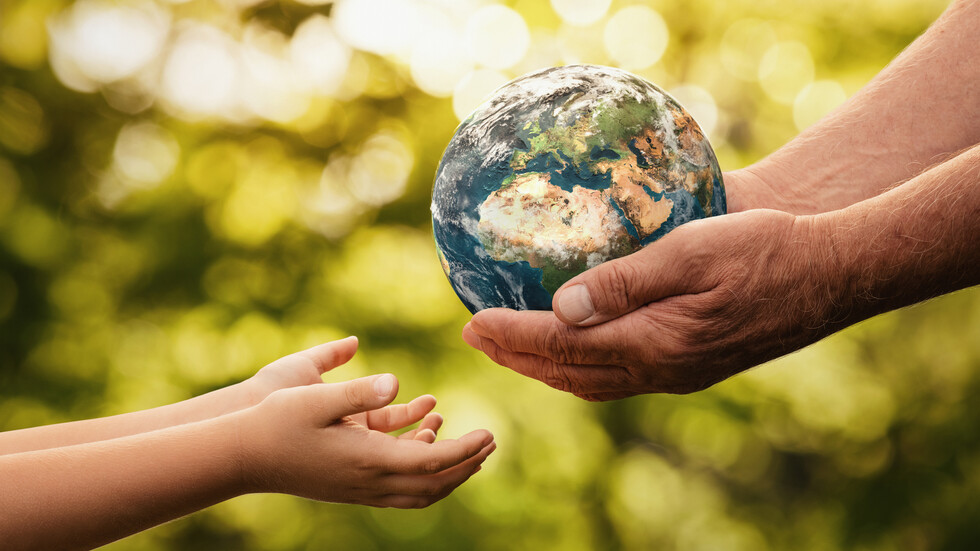 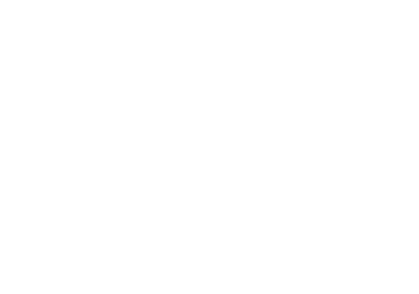 ПРЕСКОНФЕРЕНЦИЯ2700 Благоевград, 24.02.2022 г.
PRESS CONFERENCE 2700 Blagoevgrad, February 24th, 2022
Проект „Прилагане на мерки за успешна адаптация към климатичните промени“,                         Договор № BGENVIRONMENT-4.003-0017-С01, финансиран по Програма „Опазване на околната среда и климатични промени“ чрез Финансовия механизъм на Европейското икономическо пространство 2014 – 2021 г.
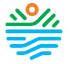 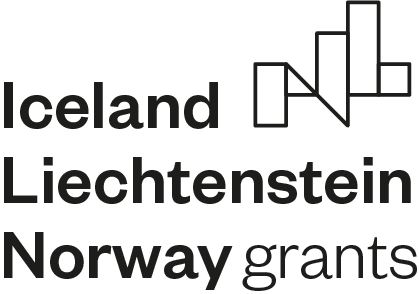 РАБОТИМ ЗАЕДНО ЗА ПО-ЗЕЛЕНА ЕВРОПА
ПРОЕКТ № BGENVIRONMENT-4.003-0017„ПРИЛАГАНЕ НА МЕРКИ ЗА УСПЕШНА АДАПТАЦИЯ КЪМ КЛИМАТИЧНИТЕ ПРОМЕНИ“
PROJECT № BGENVIRONMENT-4.003-0017

„IMPLEMENTATION OF MEASURES FOR SUCCESSFUL ADAPTATION TO CLIMATE CHANGE”
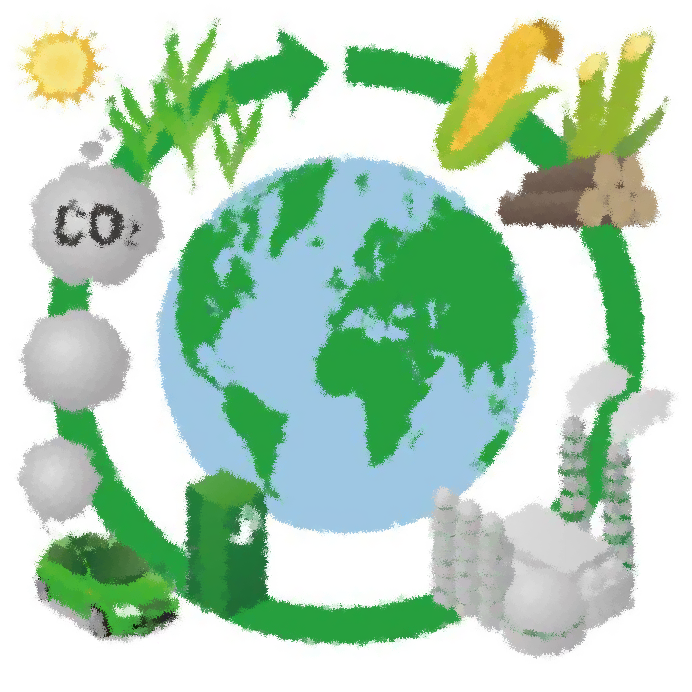 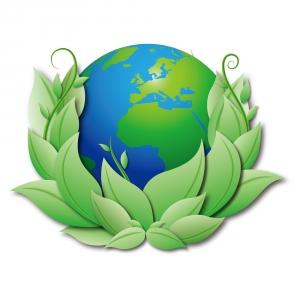 WORKING TOGETHER FOR A GREEN EUROPE
Този документ е създаден в рамките на проект „Прилагане на мерки за успешна адаптация към климатичните промени“, Договор за БФП № BGENVIRONMENT-4.003-0017-С01, който се осъществява с финансовата подкрепа на Програма „Опазване на околната среда и климатични промени“ чрез ФМ на ЕИП 2014-2021.
Източник на финансиране / Source of funding
Работим заедно за по-зелена, по-конкурентна и по-приобщаваща Европа
Working together for 
a green, competitive and inclusive Europe
Този документ е създаден в рамките на проект „Прилагане на мерки за успешна адаптация към климатичните промени“, Договор за БФП № BGENVIRONMENT-4.003-0017-С01, който се осъществява с финансовата подкрепа на Програма „Опазване на околната среда и климатични промени“ чрез ФМ на ЕИП 2014-2021.
Проектни партньори / Project partners
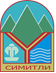 Община СимитлиMunicipality of Simitli
Бенефициент / Beneficiary
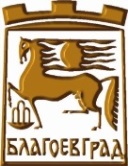 Община КочериновоMunicipality of Kocherinovo
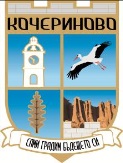 Община БлагоевградMunicipality of Blagoevgrad
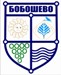 Община БобошевоMunicipality of Boboshevo
Международна асоциация за развитие на Норвегия
International Development Norway Association
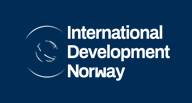 The “Implementation of measures for successful adaptation to climate change” under Program “Environmental Protection and Climate Change” benefits from a € 405 248.73 grant from Iceland, Liechtenstein and Norway through the EEA Grants.
Този документ е създаден в рамките на проект „Прилагане на мерки за успешна адаптация към климатичните промени“, Договор за БФП № BGENVIRONMENT-4.003-0017-С01, който се осъществява с финансовата подкрепа на Програма „Опазване на околната среда и климатични промени“ чрез ФМ на ЕИП 2014-2021.
Обща цел / Overall objective
The “Implementation of measures for successful adaptation to climate change” under Program “Environmental Protection and Climate Change” benefits from a € 405 248.73 grant from Iceland, Liechtenstein and Norway through the EEA Grants.
1
Специфични цели/ Specific objectives
Този документ е създаден в рамките на проект „Прилагане на мерки за успешна адаптация към климатичните промени“, Договор за БФП № BGENVIRONMENT-4.003-0017-С01, който се осъществява с финансовата подкрепа на Програма „Опазване на околната среда и климатични промени“ чрез ФМ на ЕИП 2014-2021.
2
Специфични цели/ Specific objectives
Този документ е създаден в рамките на проект „Прилагане на мерки за успешна адаптация към климатичните промени“, Договор за БФП № BGENVIRONMENT-4.003-0017-С01, който се осъществява с финансовата подкрепа на Програма „Опазване на околната среда и климатични промени“ чрез ФМ на ЕИП 2014-2021.
Този документ е създаден в рамките на проект „Прилагане на мерки за успешна адаптация към климатичните промени“, Договор за БФП № BGENVIRONMENT-4.003-0017-С01, който се осъществява с финансовата подкрепа на Програма „Опазване на околната среда и климатични промени“ чрез ФМ на ЕИП 2014-2021.
Бюджет на партньорите/Partners' budget
Общ бюджет
Total budget
792 597.61 лв./BGN
154 999,30 лв. 
БФП и СФ
111 365,50 лв. БФП
301 197,57 лв. БФП
112 565,38 лв.БФП
112 469,86 лв. БФП
Този документ е създаден в рамките на проект „Прилагане на мерки за успешна адаптация към климатичните промени“, Договор за БФП № BGENVIRONMENT-4.003-0017-С01, който се осъществява с финансовата подкрепа на Програма „Опазване на околната среда и климатични промени“ чрез ФМ на ЕИП 2014-2021.
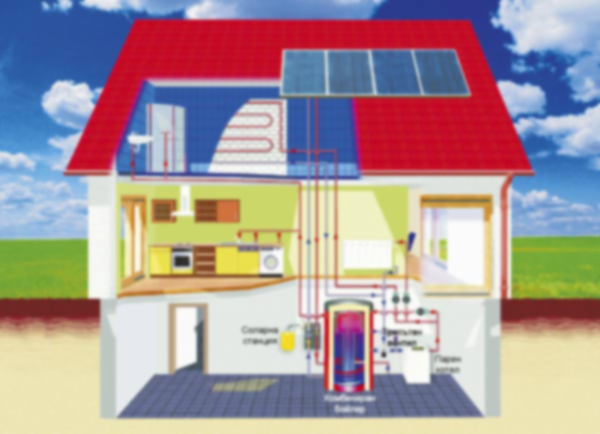 Планирани дейности
Planned activities
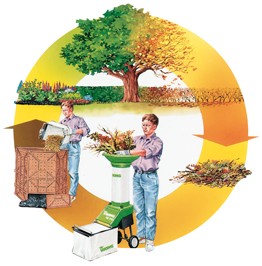 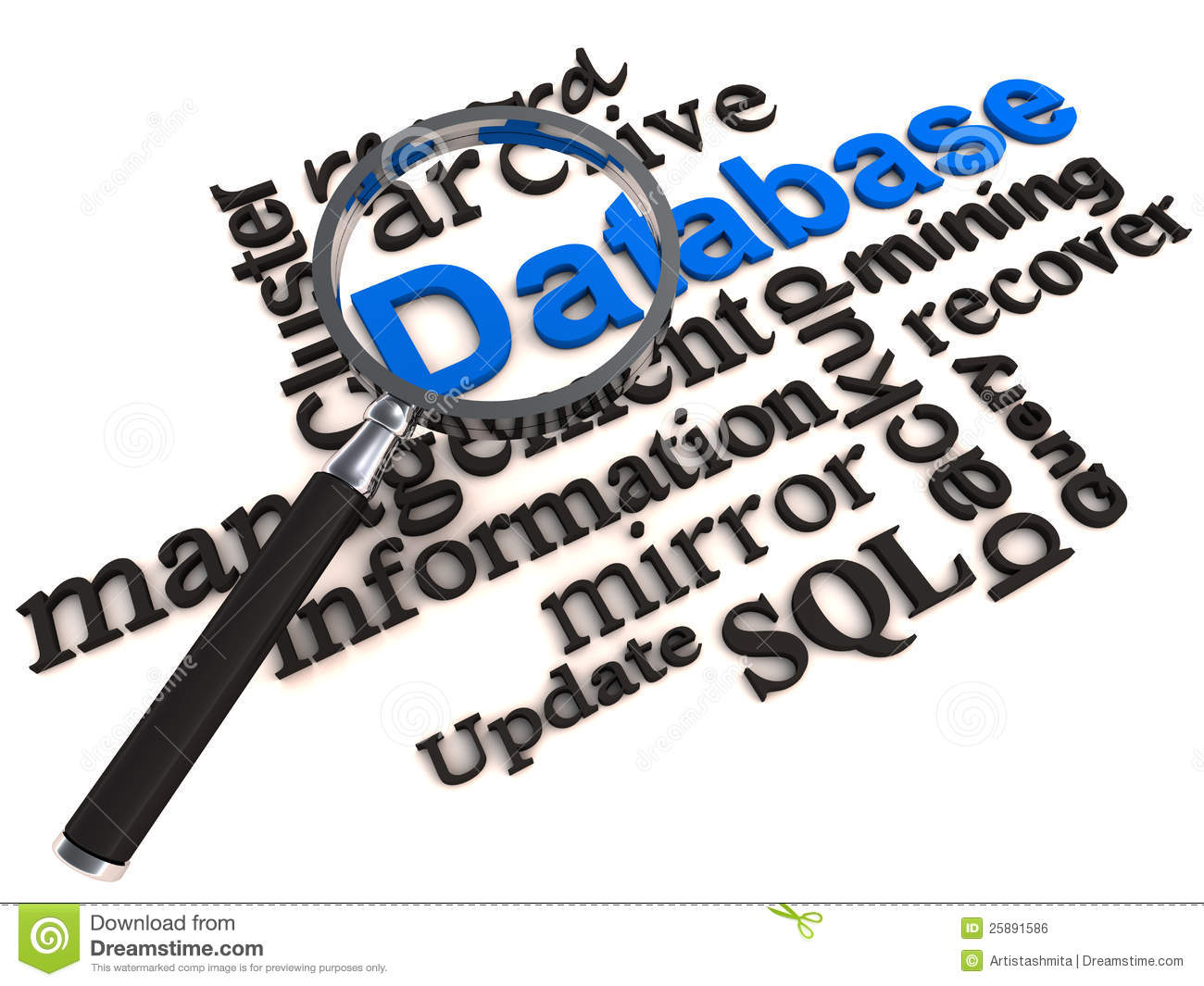 Този документ е създаден в рамките на проект „Прилагане на мерки за успешна адаптация към климатичните промени“, Договор за БФП № BGENVIRONMENT-4.003-0017-С01, който се осъществява с финансовата подкрепа на Програма „Опазване на околната среда и климатични промени“ чрез ФМ на ЕИП 2014-2021.
Дейност 1 / Activity 1
Организация и управление на проекта
Project organization and management
Включва ангажиране на екип от експерти от всички партньори, който да обезпечи административното и финансово управление на проекта в съответствие с изискванията на финансиращата програма.
Includes the engagement of a team of experts from all partners to ensure its administrative management in accordance with the requirements of the funding program.
Екип за управление на проекта:Ръководител, 5 координатора на всеки партньор, юрист и счетоводител.
Project Management Team:Project Manager, 5 coordinators of each partner, lawyer and accountant.
The “Implementation of measures for successful adaptation to climate change” under Program “Environmental Protection and Climate Change” benefits from a € 405 248.73 grant from Iceland, Liechtenstein and Norway through the EEA Grants.
Този документ е създаден в рамките на проект „Прилагане на мерки за успешна адаптация към климатичните промени“, Договор за БФП № BGENVIRONMENT-4.003-0017-С01, който се осъществява с финансовата подкрепа на Програма „Опазване на околната среда и климатични промени“ чрез ФМ на ЕИП 2014-2021.
Дейност 2 / Activity 2
Информация и публичност
Information and publicity
Включва изпълнението на комуникационни мерки за популяризиране на целите, дейностите и постигнатите резултати от реализацията на проекта, както и приноса на финансиращата програма.
Includes the implementation of communication measures to promote the objectives, activities and results achieved by the project, as well as the contribution of the funding program.
Website of the project, press conferences, brochure, advertising materials, TV reports
Уеб сайт на проекта, пресконференции, брошура, рекламни материалиТВ репортажи
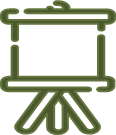 Този документ е създаден в рамките на проект „Прилагане на мерки за успешна адаптация към климатичните промени“, Договор за БФП № BGENVIRONMENT-4.003-0017-С01, който се осъществява с финансовата подкрепа на Програма „Опазване на околната среда и климатични промени“ чрез ФМ на ЕИП 2014-2021.
Дейност 3 / Activity 3
Обучение за общински служители за повишаване на компетентността
Training for municipal employees to increase their competence
Includes 3-day training for municipal employees in order to increase their capacity to plan measures for mitigation and adaptation to climate change (CCA) with trainers from Norway with the necessary experience and expertise in this field.
Включва 3-дневно обучение за общински служители с цел повишаване на техния капацитет за планиране и изпълнение на мерки за смекчаване и адаптация към измененията на климата (АИК) с обучители от Норвегия, притежаващи необходимия опит и експертиза в тази област.
Разработване на общински планове за намаляване на емисиите на парникови газове и АИК
Development of municipal plans for reduction of greenhouse gas emissions and CCA
The “Implementation of measures for successful adaptation to climate change” under Program “Environmental Protection and Climate Change” benefits from a € 405 248.73 grant from Iceland, Liechtenstein and Norway through the EEA Grants.
Този документ е създаден в рамките на проект „Прилагане на мерки за успешна адаптация към климатичните промени“, Договор за БФП № BGENVIRONMENT-4.003-0017-С01, който се осъществява с финансовата подкрепа на Програма „Опазване на околната среда и климатични промени“ чрез ФМ на ЕИП 2014-2021.
Дейност 4 / Activity 4
Информационен форум                     Information Forum
На тема: "Промени в климата - предизвикателствата пред българската община"
On the topic: "Climate Change – 
Challenges for the Bulgarian municipality"
Международният форум ще се проведе в Благоевград с участието на гост-лектори от България и Норвегия. Ще бъдат поканени представители на регионалните публични институции в секторите енергетика, води, транспорт, отпадъци, околна среда и всички, имащи отношение към прилагането на политики за АИК, вкл. представители на общински и областни администрации от областите Благоевград и Кюстендил.
The international forum will be held in Blagoevgrad with the participation of guest speakers from Bulgaria and Norway. Representatives of regional public institutions in the sectors of energy, water, transport, waste, environment and all sectors involved in the implementation of CCA policies, incl. representatives of municipal and district administrations from the districts of Blagoevgrad and Kyustendil will be invited.
The “Implementation of measures for successful adaptation to climate change” under Program “Environmental Protection and Climate Change” benefits from a € 405 248.73 grant from Iceland, Liechtenstein and Norway through the EEA Grants.
Този документ е създаден в рамките на проект „Прилагане на мерки за успешна адаптация към климатичните промени“, Договор за БФП № BGENVIRONMENT-4.003-0017-С01, който се осъществява с финансовата подкрепа на Програма „Опазване на околната среда и климатични промени“ чрез ФМ на ЕИП 2014-2021.
Дейност 5 / Activity 5
Разработване и прилагане на мерки за смекчаване и адаптация към климатичните промени
Development and implementation of measures for mitigation and adaptation to climate change
Включва разработване и въвеждане на 5 иновативни и пилотни мерки в българските общини партньори, заложени в действащите стратегическите планове и програми на общинско ниво и допринасящи за постигане на национално поставени цели и приоритети за адаптация към климатичните промени.
Includes the development and implementation of 5 innovative and pilot measures in the Bulgarian partner municipalities, set for implementation in the existing strategic plans and programs at municipal level and contributing to the achievement of national goals and priorities for adaptation to climate change.
The “Implementation of measures for successful adaptation to climate change” under Program “Environmental Protection and Climate Change” benefits from a € 405 248.73 grant from Iceland, Liechtenstein and Norway through the EEA Grants.
Този документ е създаден в рамките на проект „Прилагане на мерки за успешна адаптация към климатичните промени“, Договор за БФП № BGENVIRONMENT-4.003-0017-С01, който се осъществява с финансовата подкрепа на Програма „Опазване на околната среда и климатични промени“ чрез ФМ на ЕИП 2014-2021.
Пилотни мерки на Община Благоевград 
Pilot measures of Municipality of Blagoevgrad
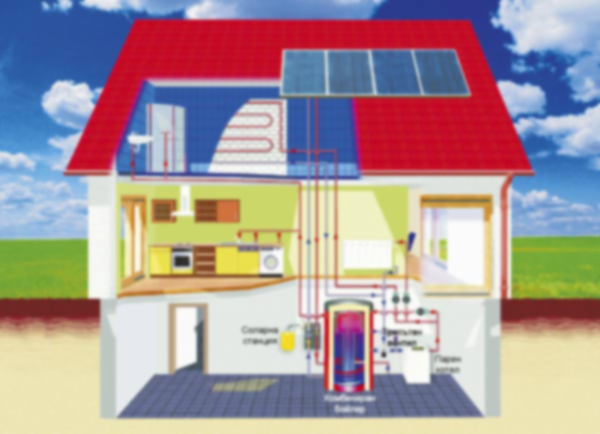 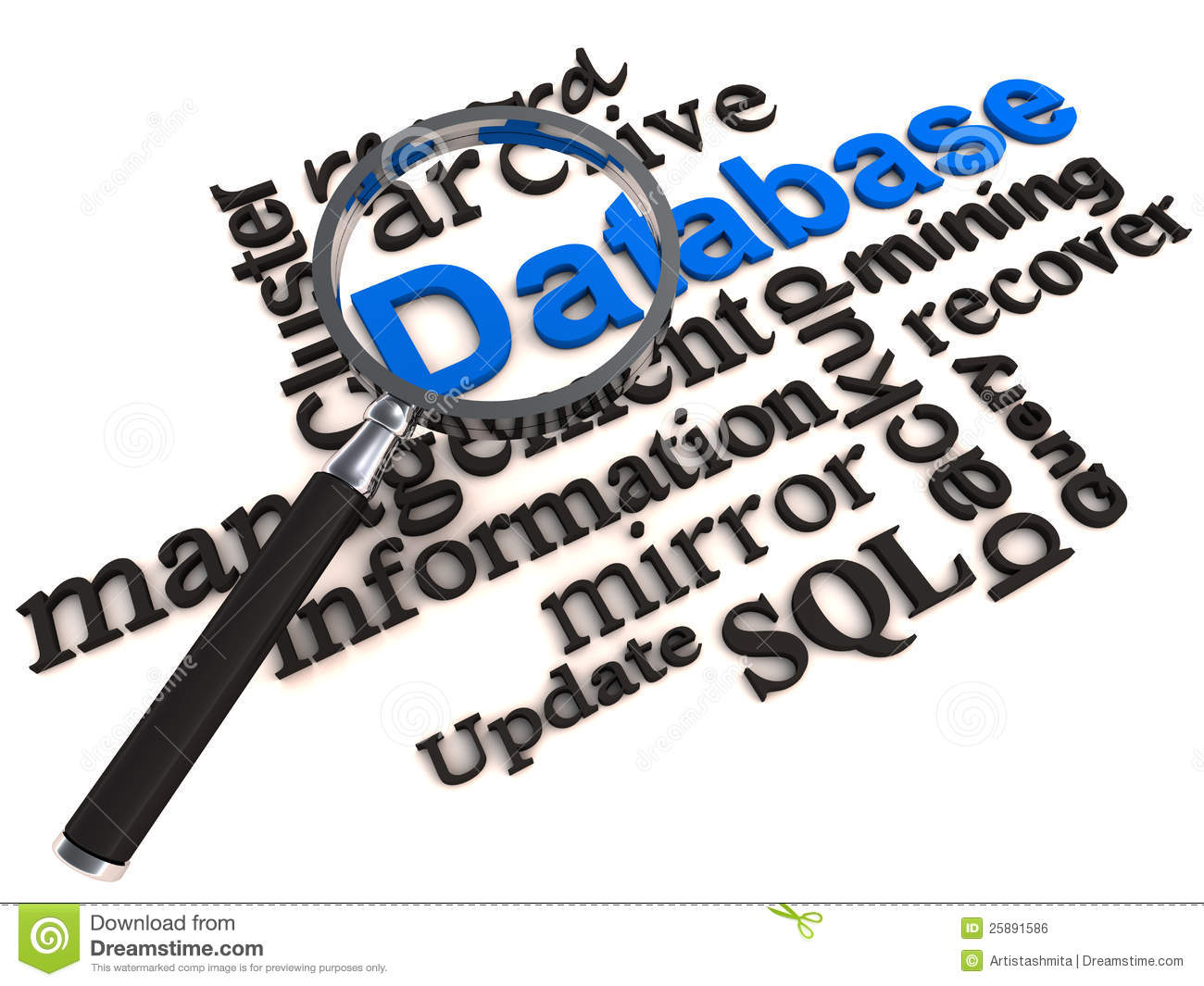 The “Implementation of measures for successful adaptation to climate change” under Program “Environmental Protection and Climate Change” benefits from a € 405 248.73 grant from Iceland, Liechtenstein and Norway through the EEA Grants.
Този документ е създаден в рамките на проект „Прилагане на мерки за успешна адаптация към климатичните промени“, Договор за БФП № BGENVIRONMENT-4.003-0017-С01, който се осъществява с финансовата подкрепа на Програма „Опазване на околната среда и климатични промени“ чрез ФМ на ЕИП 2014-2021.
Пилотни мерки на Общините Симитли, Кочериново и Бобошево 
Pilot measures of Simitli, Kocherinovo and Boboshevo municipalities
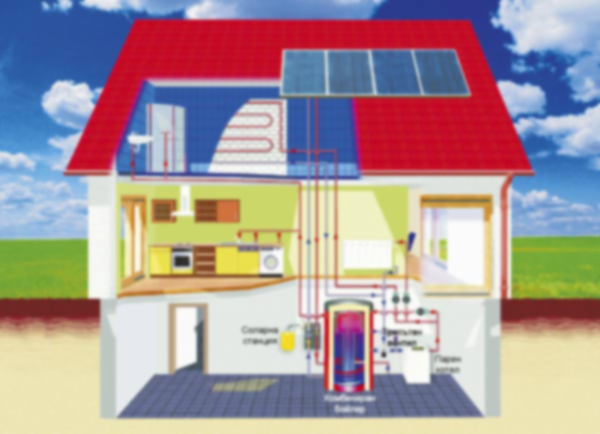 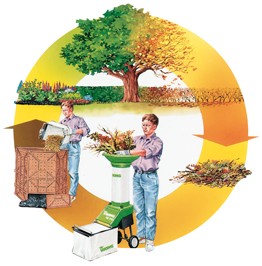 The “Implementation of measures for successful adaptation to climate change” under Program “Environmental Protection and Climate Change” benefits from a € 405 248.73 grant from Iceland, Liechtenstein and Norway through the EEA Grants.
Този документ е създаден в рамките на проект „Прилагане на мерки за успешна адаптация към климатичните промени“, Договор за БФП № BGENVIRONMENT-4.003-0017-С01, който се осъществява с финансовата подкрепа на Програма „Опазване на околната среда и климатични промени“ чрез ФМ на ЕИП 2014-2021.
Дейност 6 / Activity 6
Обмен на опит и добри практики от Норвегия в областта на адаптация към изменението на климата
Exchange of experience and good practices from Norway in the field of adaptation to climate change
Включва провеждане на 5-дневно обучително посещение на 20 общински експерти в гр. Осло, Норвегия с цел трансфер на знания и опит и популяризиране на добри практики от Норвегия. 
Създадени контакти с организации и институции по време на работните посещения.
Includes a five-day study visit visit of twenty municipal experts in Oslo, Norway to transfer knowledge and experience and promote good practices borrowed from Norway.
Established contacts with organizations and institutions during the working visits
The “Implementation of measures for successful adaptation to climate change” under Program “Environmental Protection and Climate Change” benefits from a € 405 248.73 grant from Iceland, Liechtenstein and Norway through the EEA Grants.
Този документ е създаден в рамките на проект „Прилагане на мерки за успешна адаптация към климатичните промени“, Договор за БФП № BGENVIRONMENT-4.003-0017-С01, който се осъществява с финансовата подкрепа на Програма „Опазване на околната среда и климатични промени“ чрез ФМ на ЕИП 2014-2021.
Дейност 7 / Activity 7
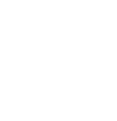 Project Audit
Одит на проекта
An independent audit will be carried out for the lawful and appropriate implementation of the project in accordance with international auditing standards, in compliance with the requirements of applicable national legislation and relevant regulations, ensuring the principles of transparency, sustainability and sound financial management of the project.
Ще се осъществява независим одит за законосъобразното и целесъобразно изпълнение на проекта в съответствие с международните одиторски стандарти, при съблюдаване на изискванията на приложимото национално законодателство и съотносимите към него нормативни актове, осигуряващи принципите на прозрачност, устойчивост и добро финансово управление на проекта
The “Implementation of measures for successful adaptation to climate change” under Program “Environmental Protection and Climate Change” benefits from a € 405 248.73 grant from Iceland, Liechtenstein and Norway through the EEA Grants.
Този документ е създаден в рамките на проект „Прилагане на мерки за успешна адаптация към климатичните промени“, Договор за БФП № BGENVIRONMENT-4.003-0017-С01, който се осъществява с финансовата подкрепа на Програма „Опазване на околната среда и климатични промени“ чрез ФМ на ЕИП 2014-2021.
Очаквани резултати/ИндикаториExpected results / Indicators
1
5 партниращи организации ще  прилагат придобитите знания в резултат от двустранното партньорство.
Повишено ниво на доверие и степен на удовлетвореност между партньорите от България и Норвегия.
5 partner organizations will apply the acquired knowledge as a result of the bilateral partnership.
Increased level of trust and level of satisfaction between the partners from Bulgaria and Norway.
Този документ е създаден в рамките на проект „Прилагане на мерки за успешна адаптация към климатичните промени“, Договор за БФП № BGENVIRONMENT-4.003-0017-С01, който се осъществява с финансовата подкрепа на Програма „Опазване на околната среда и климатични промени“ чрез ФМ на ЕИП 2014-2021.
Очаквани резултати/ИндикаториExpected results / Indicators
2
50 общински служители  с повишена компетентност за планиране на мерки за смекчаване и адаптация към климатичните промени.
.
111 707  души население, живеещо в област с повишен капацитет да намалява емисиите и да бъде подготвено за екстремни метеорологични явления.
111 707 people living in an area with increased capacity to reduce emissions and be prepared for extreme weather events.
50 municipal employees with increased competence for planning measures for climate change mitigation and adaptation.
The “Implementation of measures for successful adaptation to climate change” under Program “Environmental Protection and Climate Change” benefits from a € 405 248.73 grant from Iceland, Liechtenstein and Norway through the EEA Grants.
Този документ е създаден в рамките на проект „Прилагане на мерки за успешна адаптация към климатичните промени“, Договор за БФП № BGENVIRONMENT-4.003-0017-С01, който се осъществява с финансовата подкрепа на Програма „Опазване на околната среда и климатични промени“ чрез ФМ на ЕИП 2014-2021.
Очаквани резултати/ИндикаториExpected results / Indicators
3
4 общини са приложили мерки за смекчаване или адаптиране към изменението на климата
20 общински служители са преминали обучение
4 municipalities have implemented measures to mitigate or adapt to climate change
20 municipal employees have been trained
The “Implementation of measures for successful adaptation to climate change” under Program “Environmental Protection and Climate Change” benefits from a € 405 248.73 grant from Iceland, Liechtenstein and Norway through the EEA Grants.
Този документ е създаден в рамките на проект „Прилагане на мерки за успешна адаптация към климатичните промени“, Договор за БФП № BGENVIRONMENT-4.003-0017-С01, който се осъществява с финансовата подкрепа на Програма „Опазване на околната среда и климатични промени“ чрез ФМ на ЕИП 2014-2021.
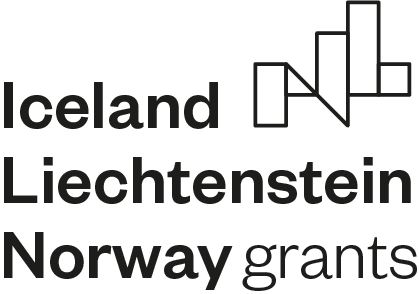 Благодаря за вниманието!
Този документ е създаден в рамките на проект „Прилагане на мерки за успешна адаптация към климатичните промени“, Договор за БФП № BGENVIRONMENT-4.003-0017-С01, който се осъществява с финансовата подкрепа на Програма „Опазване на околната среда и климатични промени“ чрез ФМ на ЕИП 2014-2021. Цялата отговорност за съдържанието на документа се носи от Община Благоевград и при никакви обстоятелства не може да се счита, че този документ отразява официалното становище на Програмния оператор и/или Офиса на Финансовия механизъм.
www.eeagrants.bg
Този документ е създаден в рамките на проект „Прилагане на мерки за успешна адаптация към климатичните промени“, Договор за БФП № BGENVIRONMENT-4.003-0017-С01, който се осъществява с финансовата подкрепа на Програма „Опазване на околната среда и климатични промени“ чрез ФМ на ЕИП 2014-2021.